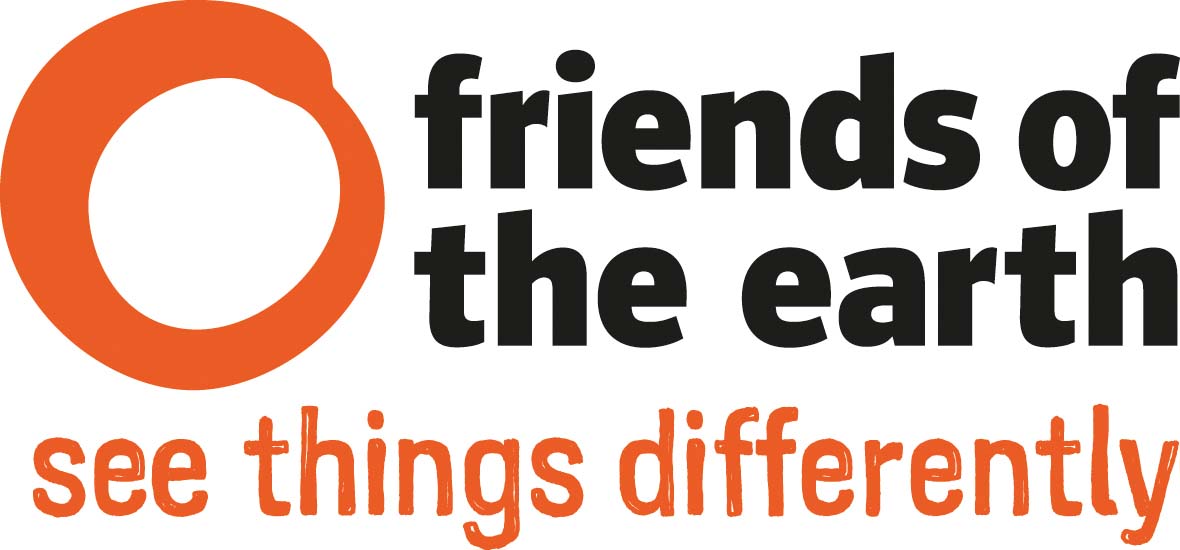 Cities – the age of austerity, megatrends and riding the storm.
 
Early thoughts from Friends of the Earth
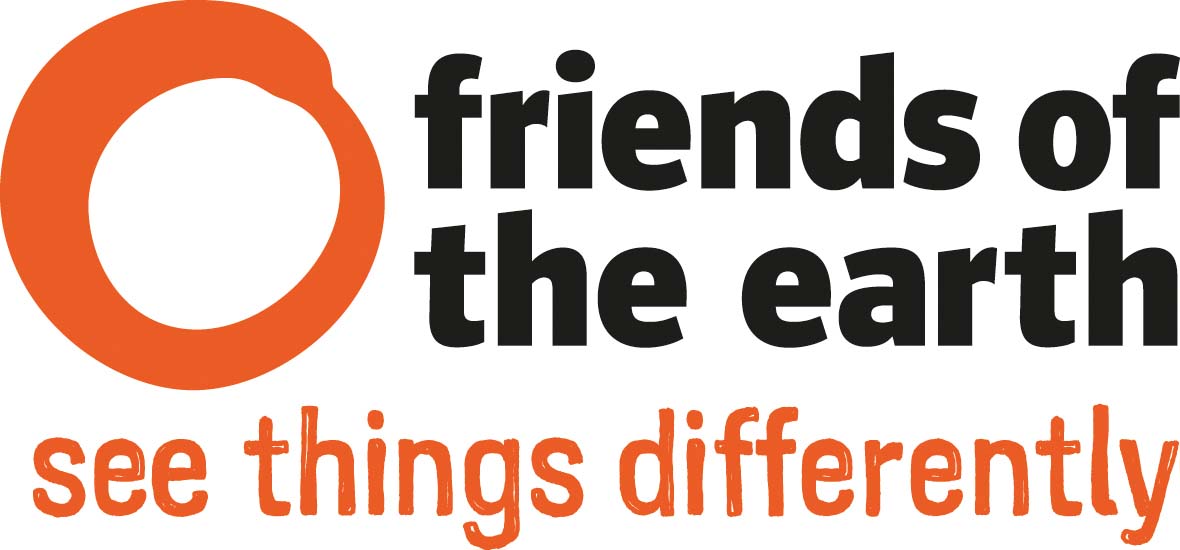 About the presentation
Present six ‘mega-trends’ relevant to cities
Suggest a number of interventions necessary for cities to ride the storm
Suggest cities have global commons and global well-being responsibilities
Make some concluding remarks and seek feedback
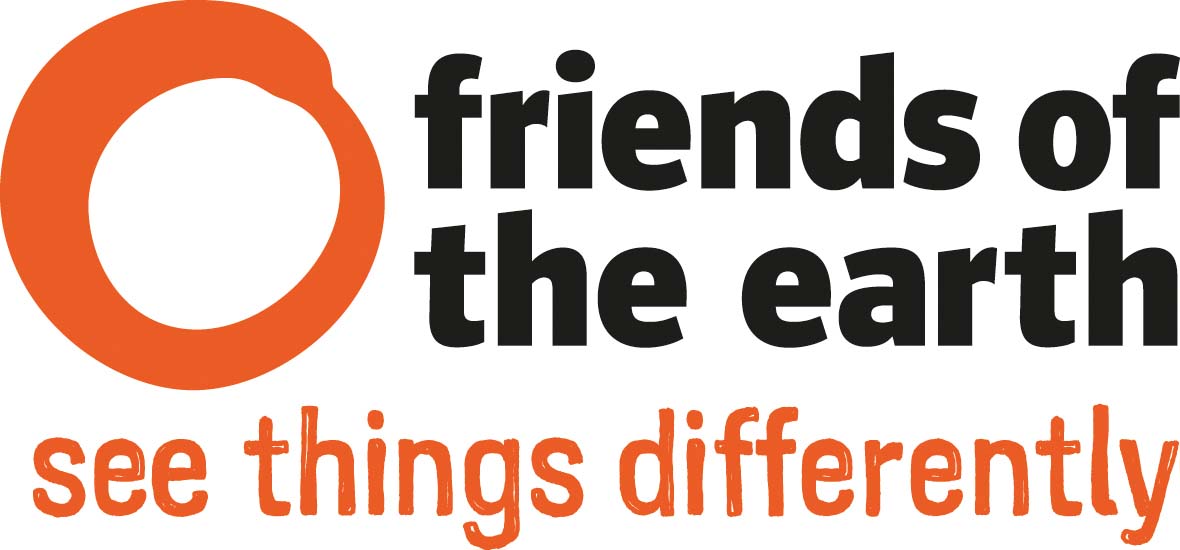 Megatrends
Shifting power, bigger more integrated economies
A growing global economy but one that has reduced stability
A larger, more urbanised, and aging population
Environments stressed to breaking points
Slow reductions in discrimination but increasing economic inequality
Acceleration in the development of technologies
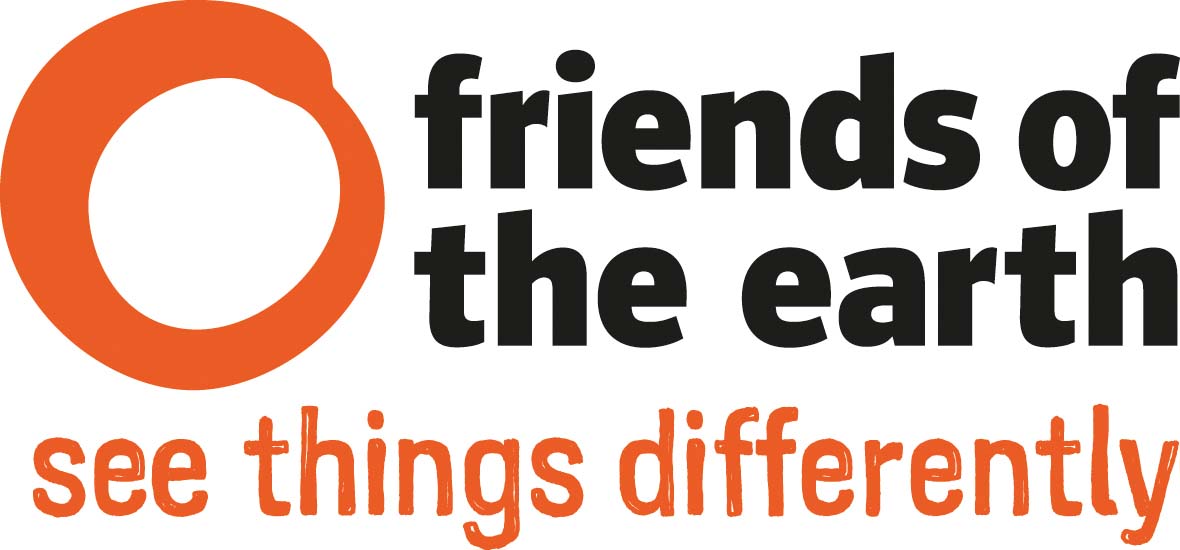 Intervention 1 - Greater autonomy
Why?
Cities are different
Political disengagement demands more localism
Need for innovation
What?
Financial
Housing
Services & standards (incl. on multinationals?)
Risks?
For the elites?
Cast adrift?
Too small?
Ignore global commons?
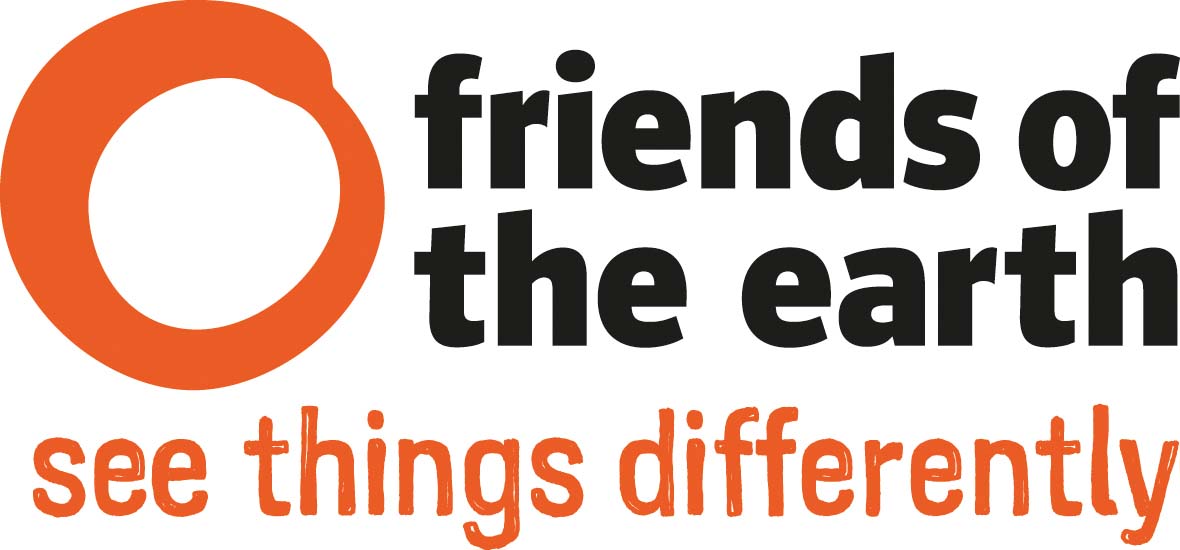 Intervention 2 - participation
Mixed record:
	“In many cases, participatory budgeting has contributed to improved communications between citizens, the administration and the local political elite” but “municipal councils rarely use the citizens’ concrete proposals as a ‘compass’ for their final decisions…This is, among other things, due to the fact that central aspects of the budget are often not discussed in the participatory process.” 
Sintemore (2008)
Skeffington Report
Urban constitutions?
Change needs support
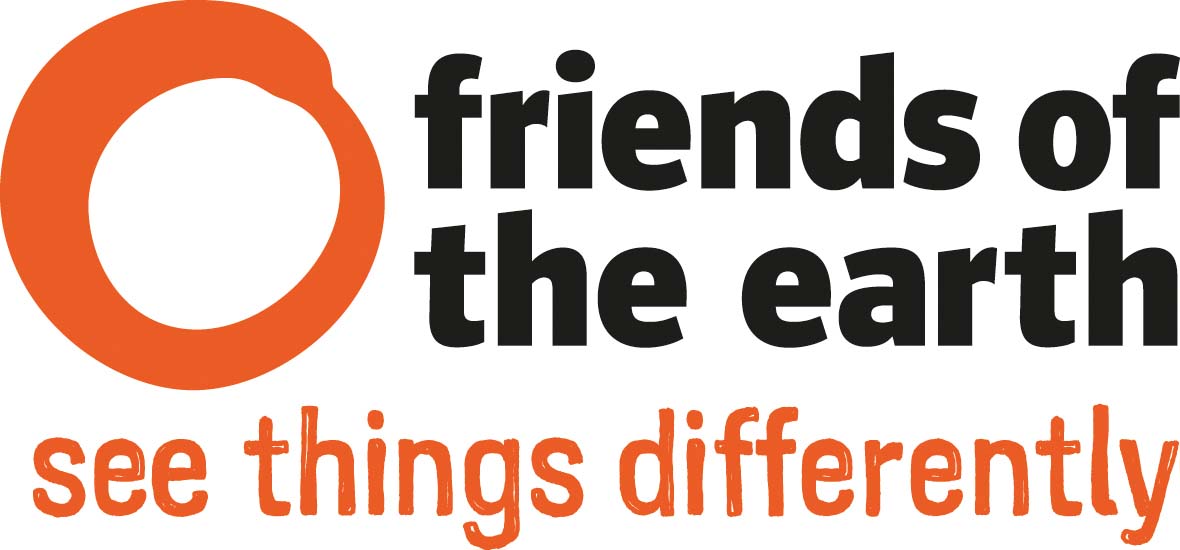 Intervention 3 – shared resilient economies
Sharing is growing
Bristol pound and local economies
New technologies – 3D printing, synthetic biology, vertical farming, community energy
Not new but major potential
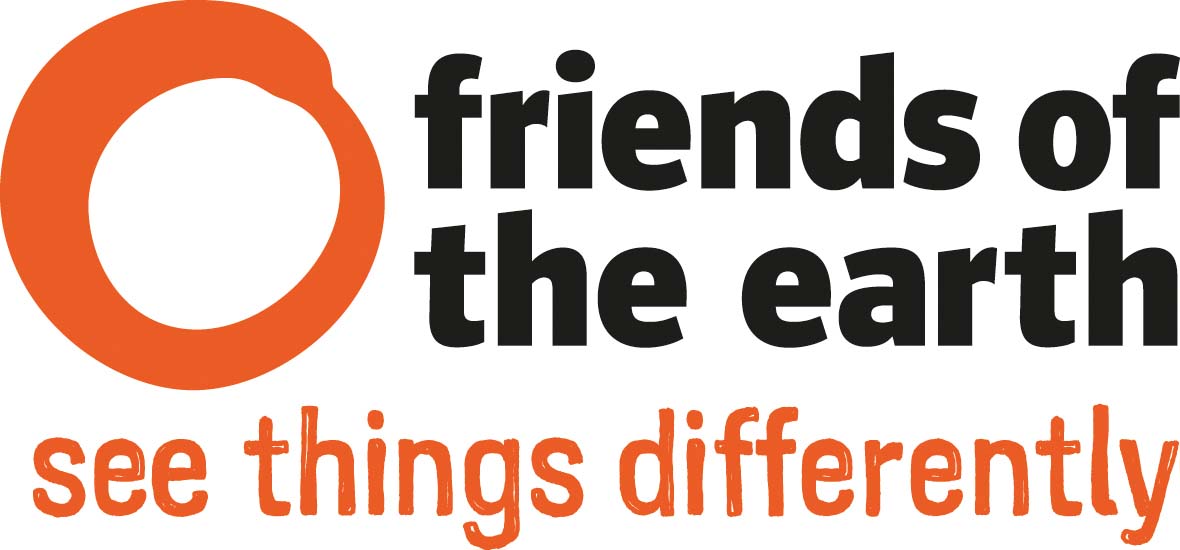 Intervention 4 - land
Land planning
Land taxes
Land tenure – land rights - not for gentrification
“Mumbai’s cynical attempts to redevelop Dharavi, India’s largest slum located on valuable land near the centre, with large commercial blocks replacing the fine urban grain of one of the city’s most sustainable communities, raises the spectre of 1960s ‘slum clearance’ programmes that devastated the social life and urban structure of so many European and American cities.”
LSE Cities Project (2012)
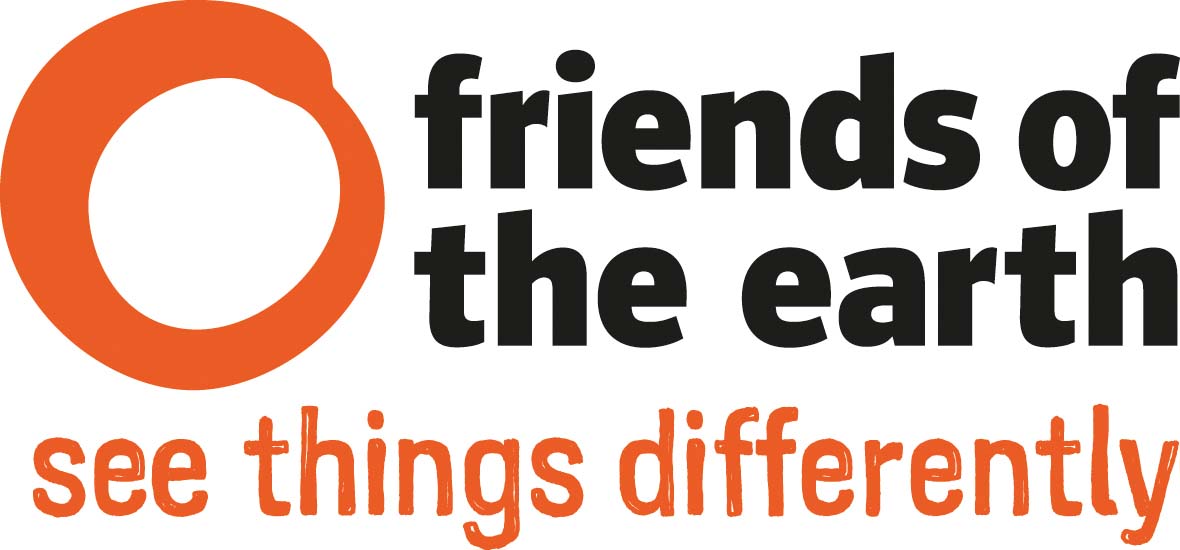 Where could this lead us?
No guarantee of reduced inequalities or social and environmental well-being
Some could use powers to further win in dog eat dog competition
But, with political will, could lead to fairer, greener, more innovative cities (and networks)
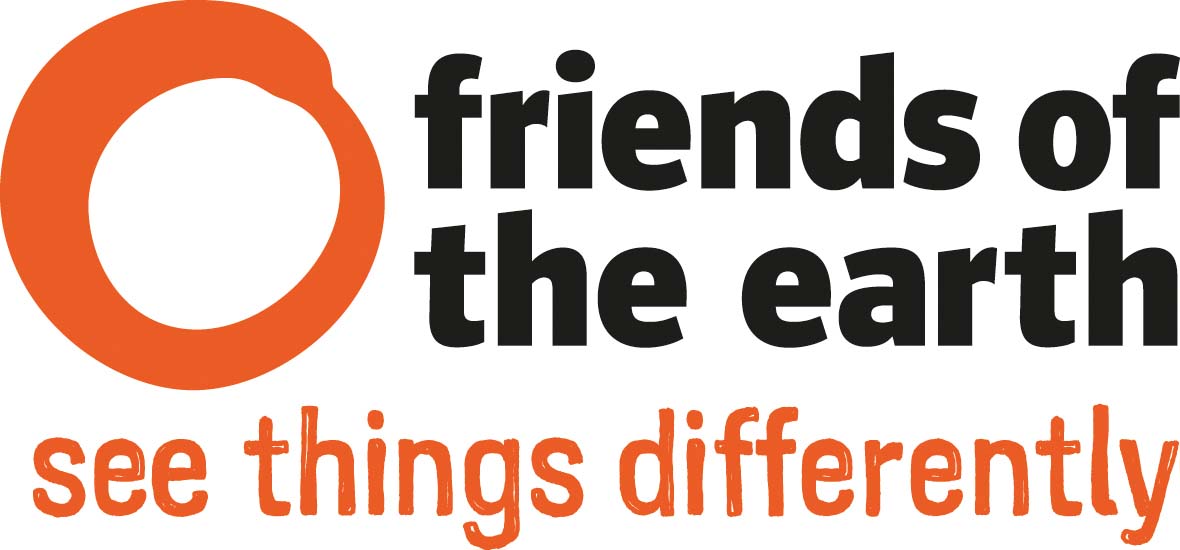 Global commons and well-being
Global commons and well-being
Cities and city networks growing
“Transnational municipal networks do not operate in isolation, and there is evidence that the interaction between municipal networks (and between municipal networks and others) is creating a new ‘web’ of climate governance that is in many ways as, if not more, important than the international climate change regime.” 
Harriet Bulkeley, Durham University.

Have responsibilities so should be at the table
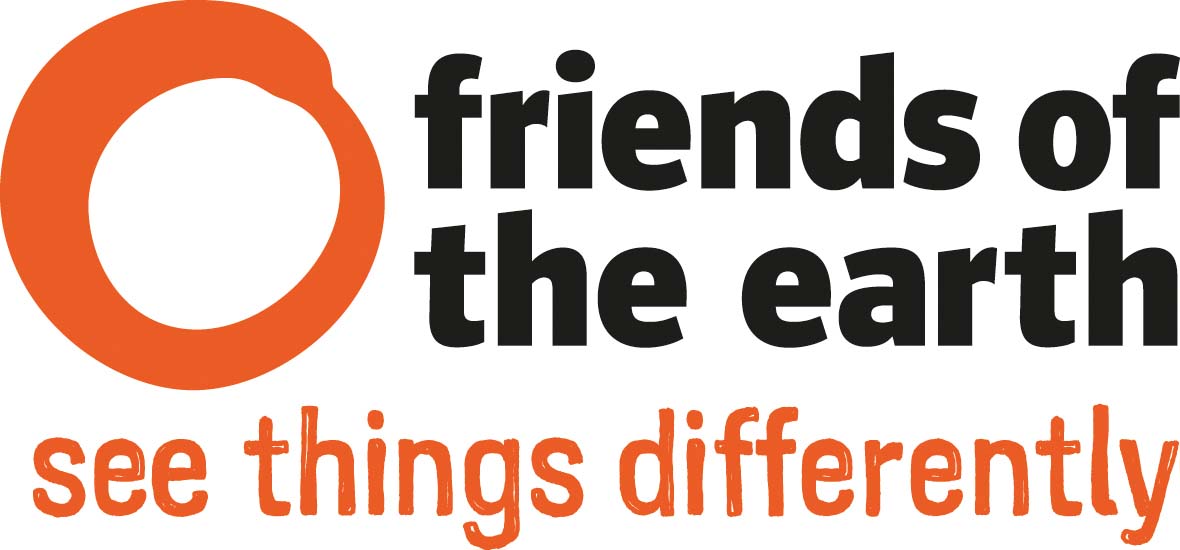 Concluding thoughts
Powerful megatrends
Cities need to more be masters of own destiny – with and for the people – but working with Governments
“Relations between centre and periphery are probably optimal when characterised by a diplomatic and mutually respectful relationship based on genuine relative autonomy, rather than by relations of dependence (or complete independence)..”
Simon Strezer, Historian, Cambridge University
Innovation is critical
Networks increasingly important
Feedback please
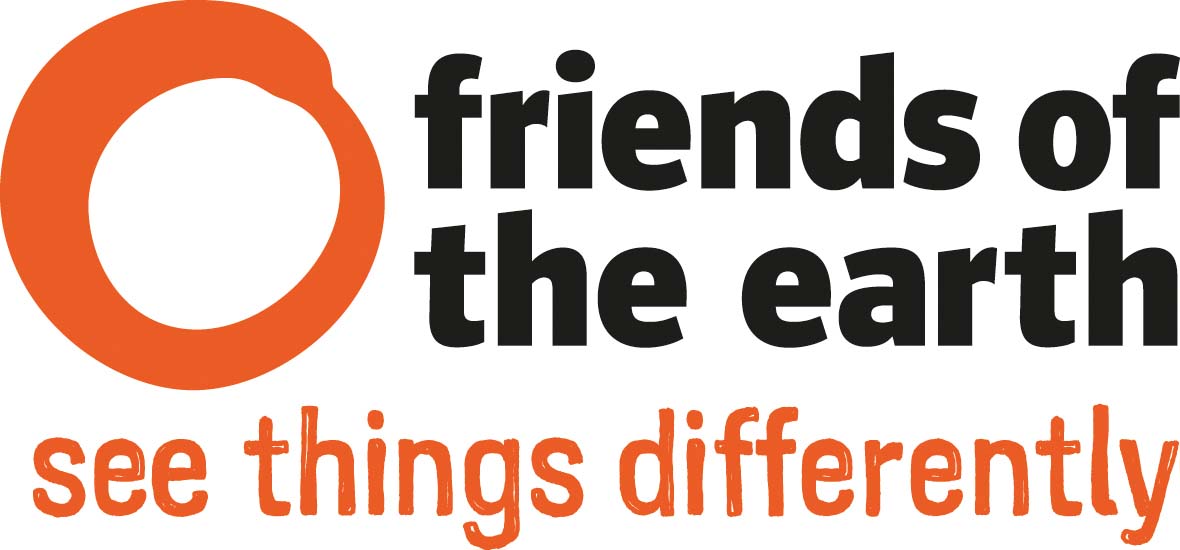